Embarque em POT I
Profa. Dra. Karina Solha
Outubro de 2023
[Speaker Notes: Espaçamento entre linhas + números de página]
Nossos combinados
23/10/2023
2
Tempo, tempo, tempo...
01
23/10 – Nosso combinado. Ambiente externo
09/11 – Discussão - Ambiente externo
23/11 – Planejamento, participação e cooperação
27/11 – Orientação GT – Instrumentos 
07/12 – Oficinas de Planejamento
14/12 – Oficinas de Planejamento
21/12 – Avaliação e cronograma 2024
23/10/2023
3
02
Conteúdos
Análise de ambiente externo: conteúdos, fontes e estratégias de análise

Planejamento participativo: um desafio

Quais os instrumentos que podem apoiar a construção de um planejamento participativo
03
Tarefas e Avaliação
Análise de Ambiente Externo – Grupos  - 3 pontos  – Texto até dia 30 de novembro

Oficina de Planejamento – Grupos – Sorteio nos dias 07 e 14 de dezembro – 4 pontos 

Resenha dos textos obrigatórios – individual – 3 pontos - até 14 de dezembro
23/10/2023
5
AGORA FICOU OBRIGATÓRIO
O livro do Michael Hall para começar (os capítulos que estão escaneados)
Um dos manuais de planejamento que estão no edisciplina (tem para todos os gostos)
Um texto sobre o instrumento que vai utilizar na sua oficina de planejamento
Leituras para quem está aprendendo...
23/10/2023
6
Oficina de Planejamento
23/10/2023
7
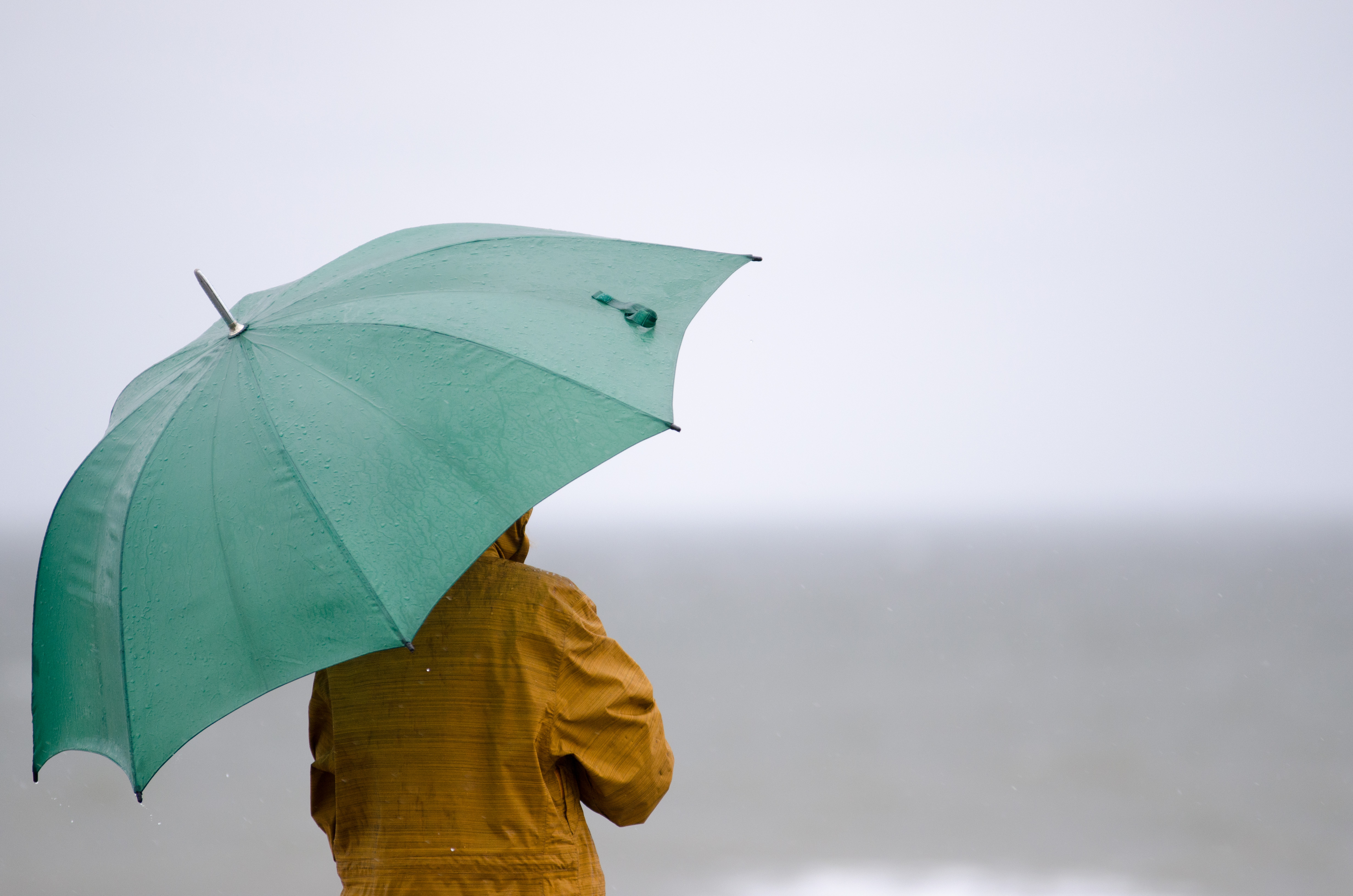 Análise de Ambiente Externo
10/23/2023
8
Fechamento
05
Graças ao seu comprometimento e tamanha ética profissional, sabemos que o próximo ano será ainda melhor que o anterior. 
Estamos ansiosos para trabalharmos juntos.
Ana
sales@contoso.com
23/10/2023
9
04
O que vem a seguir
Metas para o segundo trimestre
Adicionado prioridades
Melhorar a presença nas redes sociais
Garanta que o custo de desenvolvimento permaneça abaixo do orçamento
Oportunidades para os funcionários
Iniciam os estagiários
Equipes de recreação internas
Torneios de xadrez
Grande festa para assistir ao jogo
Negócios prioridades
Aumentar a satisfação dos clientes em 2%
Mantenha o crescimento
23/10/2023
12